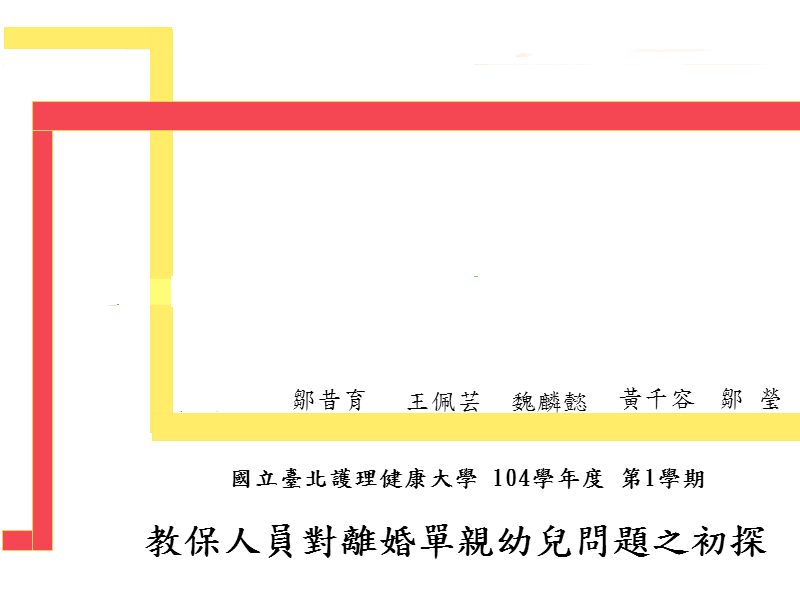 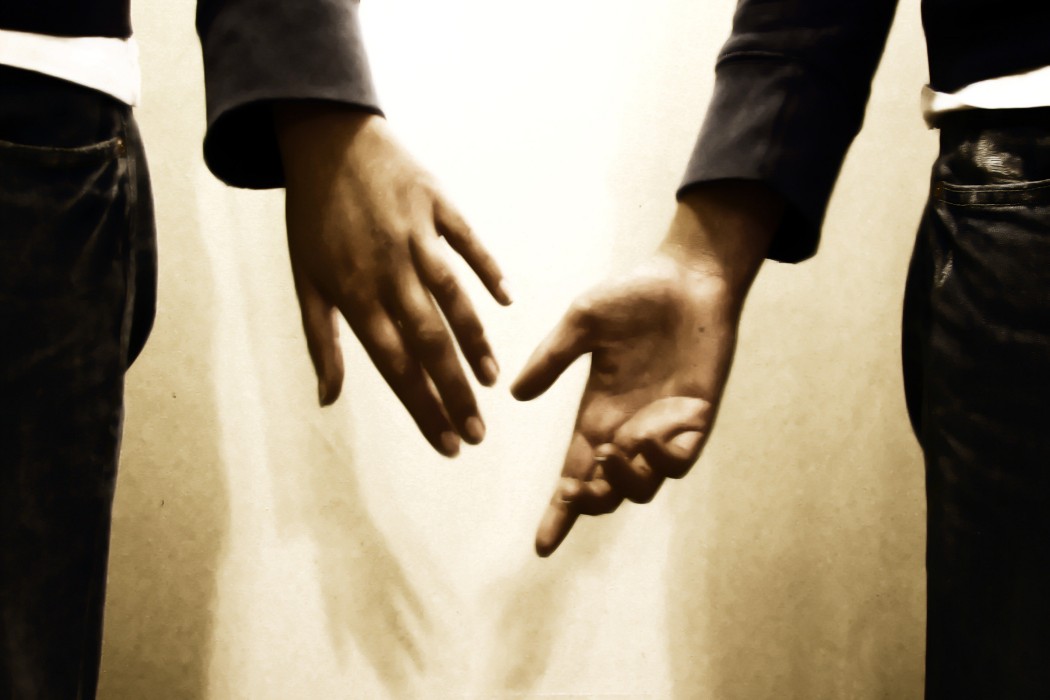 第四組
霍綺敏
王佩芸
鄒昔育
魏麟懿
黃千容
鄒　瑩
報告日期:2016/1/11
第一章 緒論
報告日期:2016/1/11
第一節 研究動機
報告日期:2016/1/11
研究動機一
離婚對於幼兒的發展是否造成影響?
2016/1/11
研究動機二
離婚單親幼兒在人際關係中與他人的互動關係。
幼兒一天將近有2/3的時間在幼兒園中，若父母離婚事件本身對幼兒是具影響力，而其受影響的程度很有可能在幼兒園中反映出。
2016/1/11
研究動機三
在輔導這些單親幼兒時會採用甚麼方法？
輔導過程中遇到甚麼挑戰或阻礙?
教保服務人員曾表示他們需要面對許多的輔導困難，包括人手不夠、親職教育的不足、學校的配套準備不足。
2016/1/11
第二節  研究目的
2016/1/11
研究目的
1.探討離婚單親家庭對幼兒之影響與問題
2.探討教保人員輔導離婚單親幼兒
出現問題時採行的輔導方式
3.了解教保人員在輔導離婚單親幼兒問題時
面臨的困境及解決方法
2016/1/11
第三節 研究問題
2016/1/11
研究問題
2.離婚單親幼兒在學習、行為、同儕、家庭四方面，面臨到那些問題？
父母離婚後對
   幼兒之影響為何?
3.教保員採行的輔導方式為何？
4.在輔導離婚單親幼兒時，教保員面臨哪些困境及如何解決？
2016/1/11
第二章  文獻探討
2016/1/11
第一節  單親家庭的定義、型態與成因
單親家庭之定義
單親家庭型態與成因


第二節  父母離異之影響
單親家庭的優劣勢影響 
不同年齡的幼兒對於父母離異的反應與調適
父母離異對單親幼兒之相關研究
行為偏差面向之研究


第三節  離婚單親幼兒之表現與輔導 
學習
行為
同儕
2016/1/11
第三章 研究方法
2016/1/11
離婚單親幼兒
家庭輔導
學習
行為
同儕
家庭
輔導方法
困難及因應
成果效益
成果建議
第一節  研究架構
2016/1/11
第二節 研究方法
質性研究訪談抽樣調查方式進行，訪談題目是將由收集相關研究期刊論文自編而成，訪談後的內容研究小組以客觀方向判斷，不加以個人的偏見，並資料重點歸納分析及探討。
2016/1/11
第三節 研究對象
本研究探討對象將針對台北市及新北市進行抽樣，訪談從事三年以上服務3~6歲幼兒共三名幼兒園教保服務人員，來調查他們在輔導離婚單親幼兒時所採用的輔導方式及輔導時面臨之困境與解決方法。
2016/1/11
第四節 研究流程
2016/1/11
第五節 研究工具
訪談提綱
錄音工具
訪談記錄
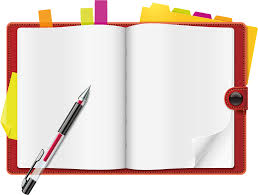 2016/1/11
第六節 研究收集及處理
以錄音為主，紙本為輔紀錄受訪者之訪談內容。以半結構化方式，進行分析。
2016/1/11
第四章 研究結果與討論
本章旨在探討教保人員對離婚單親幼兒問題輔導的訪談結果、分析與發現，共分為四節
2016/1/11
第一節  受訪者基本資料
2016/1/11
第二節 離婚單親對幼兒的影響
包含四部分，分別為：學習表現、行為表現、同儕之間互動關係、與家人互動
2016/1/11
學習表現
2016/1/11
「在幼兒園時期幼兒較看不出來，幼兒會心情低落，情緒影響學習，不安全感較多，以致影響幼兒在學習上的問題，當幼兒年紀小時感受較不大；小學生較明顯。」(T1,2015/12/08)

「很少有影響，但仍有部分影響，幼兒在學習表現上比較容易分心。」(T2,2015/12/28)

「A個案他學習其實還好，因為他其實很厲害、很聰明。」(T3,201512/29)
(一) 學齡前幼兒較看不出
2016/1/11
(二) 會有負向情緒出現
「情緒上的狀況，例如：哭泣，退縮，一段時間的沉默，睡午覺時驚醒或是啼哭。」(T1,2015/12/08)

「大多是負向的!負向:學習專注力-部分會影響，容易被其他事物所分心，或是想他自己的事情。」(T2,2015/12/28)

「B個案他的負向行為是跟他的氣質有關。他很自我，跟他的家裡情況很相關，因為家裡只有他一個小孩，那就會比較自我，想法比較自我，所以他來上學是好事，因為他可以跟很多人接觸，因為學校有很多兄弟姐妹陪他。我覺得家裡只有一個又是單親的話這樣情況是有點難免的。」(T3,2015/12/29)
2016/1/11
「其實父母離婚都幼兒而言都是一種缺憾，還是有心理遺憾的負向影響，但如果是受到家暴影響的受虐幼兒，對幼兒的心理上都會有很大的創傷，離婚會是正向的影響，至少在身心理需求上必須使幼兒得到滿足。」(T1,2015/12/08)
(三) 父母離婚對受虐兒有正向影響
2016/1/11
行為表現
透過受訪者敘說，離婚單親幼兒在中班、大班或升小一的期間，遇到同儕或是社會互動時情緒上的起伏狀況越明顯，例如：一開始較沉默、沒有自信、暴力、畏縮、大叫等行為，在這樣的情緒上破壞行為可能是因為不安全感想引起他人的注意，並伴隨著出現不想上學或黏著父母、老師或者產生誤會他人之負面想法。
2016/1/11
同儕之間互動關係
「3歲以上的幼兒會比較有感受，狀況較明顯，情緒較失落，比較沒有精神；1~2歲不明顯，因為還不太明白發生什麼事情。」(T1,2015/12/08)
三歲以上的離婚單親幼兒情緒狀況較明顯，同儕會針對個案幼兒的負面情緒行為或是常請假的狀況跟老師詢問起個案的狀況，並也會有相處不融洽、不與他人互動、容易吵架或是動手推打等社會互動問題，至於一到兩歲的幼兒及同儕則較不明顯，因為此階段幼兒還無法理解父母的狀況。
大多都是負向影響。負向:社會互動-與同儕相處並不融洽，容易吵架或是動手推打，而社會互動問題是常見的狀況。」(T2,2015/12/28)
2016/1/11
與家人互動
「負向；在幼兒身上，可能有一陣子會容易哭泣，會是精神渙散，低落，或是故意固執己見，出現負向的行為。」(T1,2015/12/08)
離婚單親幼兒會與擁有監護權的一方較為親密，會因不安全感而導致過度黏著、依戀及依賴感，而正負向的情緒行為也會出現在擁有監護權這一方。

對於沒拿到監護權的一方，離婚單親幼兒就算思念也不會有太大的表現，但如果一方用言語汙衊另一方，孩子可能被洗腦，就會影響互動。
「要看離婚的狀況，父母大多還是愛孩子，不會影響互動，但是如果一方用言語汙衊另一方，孩子可能被洗腦，就會影響互動。」(T2,2015/12/28)
2016/1/11
第三節　使用的輔導方法
2016/1/11
一、學習表現
「1.代幣制:如果不分心就可以得到點點貼紙，集滿十個點點貼紙就可以換一個小禮物。2.不斷地口頭提醒。」(T2,2015/12/28)
「也會多運用繪本以及娃娃角的互動，更加了解幼兒並加以輔導」(T1,2015/12/08)
（一）與個案及其家庭成員聊天、討論

（二）課堂活動中融入輔導

（三）給予正向鼓勵
「利用親子互動遊戲讓父母和小孩能夠增加親密感，創造親密感，讓父母也對幼兒原先有包袱感轉成正向的依附親密感發展。」(T1,2015/12/08)
2016/1/11
「在許多社會問題都是緣自於我們教育對於孩子的情緒反應沒有適時輔導，因此當幼兒有強烈的情緒反應，我認為適時的輔導是必要的。」(T2,2015/12/28)
二、行為表現
「1.團討：發生衝突時，可以藉由其他孩子告訴他解決問題的策略。
 2.繪本故事或是偶戲:透過故事可以引導孩子在情緒發洩或是社會互動上有良好的方式。」(T2,2015/12/28)
（一）與個案及其家庭成員聊天、討論

（二）課堂活動中融入輔導

（三）給予正向鼓勵
｢1.A個案對於老師的一些安排他會就是覺得老師對他很壞。可是其實不是，對，那所以我們對他一直就是鼓勵他呀，然後就是利用他比較優勢的那個部份，在大家面前鼓勵他，所以他就是會比較…他他是很有自信。」(T3,2015/12/29)
TAXI
2016/1/11
三、同儕間之互動關係
（一）課堂活動中融入輔導

（二）給予正向鼓勵
「1.團討：發生衝突時，可以藉由其他孩子告訴他解決問題的策略。
 2.繪本故事或是偶戲:透過故事可以引導孩子在情緒發洩或是社會互動上有良好的方式。
3.悄悄話時間：孩子隱密的心思不想讓人知道，可以藉由秘密談話和老師訴說。
 4.Time out：若是同儕間有爭執或衝突就必須暫停遊戲，彼此思考如何解決」(T2,2015/12/28)
「同儕之間運用角落的力量讓他們可以增加互動，老師也會鼓勵幼兒一同玩樂，多安排小組活動，讓其幼兒可以在團體中互動。」(T1,2015/12/08)
2016/1/11
四、與家人間之互動關係
「如果看到照顧者時會使出暴力行為等等負向狀況時，老師就會介入……對於家庭成員會蓄意暴力或是自身失落感和哭泣緊張時，老師就會介入處理」(T1,2015/12/08)
（一）不主動介入處理


（二）與個案及其家庭成員聊天、討論
「較小年紀的幼兒比較難表達出自己想表達的想法，會利用一些活動或是娃娃角，和小孩互動，並以扮演的方式讓幼兒自己去表達出來。如果幼兒比較退縮的話，會在主要照顧者來接之前先和幼兒溝通，如果幼兒說出:我討厭媽媽或是我討厭阿公的情形時，老師就會加以了解，並在老師可以做的範圍內，盡量滿足幼兒的需求。」(T1,2015/12/08)
2016/1/11
第四節 離婚單親幼兒曾經面對的問題及難處
2016/1/11
一、學習表現
(一)來自家長與幼兒自身
「家長的配合度會是較大的困難，因為無法強制家長說出困難之處或是逼迫家長配合，幼兒園的配合度在第二位，幼兒的配合度在最後；如果幼兒和老師的關係互動良好，其實幼兒都會配合老師以及讓老師了解自身的狀況。」(T1,2015/12/08)

「幼兒的配合度，幼兒的專注力本來就低，在加上若有一些煩惱更加使他分心。 」(T2,2015/12/28)
2016/1/11
(二)解決方法
「1.自行解決-透過提醒或代幣制的方法希望能對孩子專注度有所改善2.特教巡撫老師-透過一些小遊戲增強孩子的專注力 」(T3,2015/12/29)
2016/1/11
二、行為表現與同儕互動
（一）家長配合度低
「第一為家長配合度，第二為幼兒，第三為幼兒園；因為當幼兒離開老師的視線時可能幼遭遇到不好的對待或是心理上的創傷。」(T1,2015/12/28)
2016/1/11
（二）自行輔導
「幼兒自身願意配合的困難，因為需要幼兒打開心房，接受度提高，才能產生同儕的力量以及正向的互動。」(T1,2015/12/08)

「自行解決，再找其他家長一起幫忙，不會再找其他專家，因為自身的經驗和了解小孩的狀況最清楚的。」(T1,2015/12/08)
2016/1/11
三、與家人間之互動關係
(一) 家長之配合度不高
「通常是消極的；如果對方願意配合才會是積極的解決，幼兒若能了解以及家長的配合度高的話，隨著時間會自然形成一個模式，使大家都能接受，有時也無可奈何。」(T1,2015/12/08)

「孩子和家人間的互動，第一已經歷時很久了，第二老師是外人，通常是無法介入輔導。」(T2,2015/12/28)
2016/1/11
（一）老師解決
「自行解決，或者會找他們的家人幫忙或者是專家來協助老師，因為這方面的變因較多，關於到老人家(阿公阿嬤為主要照顧者的想法)。(T1,2015/12/08)

（二）社工介入
「最多社工介入幫忙，社工會先進行家庭學校訪視，接著進入家中介入輔導，他們輔導有自己的流程，老師不會介入，因為這一塊就是社工專業的領域。」(T2,2015/12/28)
2016/1/11
第五章 研究結論與建議
2016/1/11
第一節 研究結論
整體研究結果得知，在家長及幼兒的配合度上是有困難度的。而幼兒會因為父母離異而造成易有負面的情緒，身為一名教保人員會應用各種輔導方式來協助幼兒，如正增強等輔導方式。
但是整體而言，家人間的關係仍是最大的影響因素，對幼兒的影響不只是身心理層面，更是深層影響成人後的人格正面思維、對社會的信任與關懷及自我的價值觀等。
由此可知，父母離異對幼兒而言，最大的因素在於家人間的關係，所以在幼兒、家長及教保人員之間的關係應互相配合，建立彼此的夥伴關係，亦能給予幼兒健康快樂的成長。
2016/1/11
第二節 研究限制
需要更多時間蒐集資料

個案研究難以全面推論

研究易有主觀偏差
2016/1/11
第三節 研究建議
對教保服務人員建議
應多以正向的態度面對離婚單親幼兒及其家人。
對家長建議
離婚家長應多注意幼兒的發展及心理狀態，以及配合園所的協助。
2016/1/11
對未來研究者建議
進行訪談時應多以開放式方式詢問，另以封閉式方式做深入確定及了解。
在尋找訪談對象時應提早做好聯絡及訪談過程中應注意時間的掌控。
此研究結果多以負向層面居多，故未來研究方向可往單親家庭的新優勢的方向繼續研究。
附件
附件一  訪談提綱
附件二  個案訪談分析
2016/1/11
參考資料
中文部分
朱貽莊（2001）。父母離異兒童的輔導策略。空大學訊，280，84－89。
吳秀敏（2003）。離婚家庭的親職教育。諮商與輔導，211，14－18。
郭靜晃校閱，邱書璇譯（2000）。親職教育。台北：揚智。
郭靜晃（2008）。兒童少年與家庭社會工作。臺北：揚智文化。
張斐雲，從「媽媽爸爸不住一起了」探討離婚單親家庭現況、困境及教師策略， 嘉義大學家庭教育研究所 （線上索取日期：2015/10/08。《網路社會學通訊期刊》第55期。2006/05/15）
陳淑婷（2012. 07）。「公立幼兒園教師對弱勢幼兒之教保服務需求研究」，國立臺北教育大學教育學院幼兒與家庭教育學系碩士論文
蘇玲媛（2006/11/15）。父母離婚對孩子的影響之探討，嘉義大學家庭教育研究所，資料來源：http：//www.nhu.edu.tw/~society/e－j/58/58－28.htm
。線上索取日期：2015/09/29。《網路社會學通訊期刊》第58期
王友正、 吳思賢、許嘉雯。單親家庭對子女之影響及班級教師所能扮演的角色。資料來源： http：//class.heart.net.tw/article89.shtml（線上索取日期：2015/09/29）
洪毓璟（2002）。離婚對家庭的挑戰、改變與心契機。教育社會學通訊，39，15－23。
2016/1/11
參考資料
新華網（2004）。教師坦言單親孩子五大欠缺。2005年5月5日，取自： http：//big5.xinhuanet.com/gate/big5/news.xinhuanet.com/newscenter/2004－03/31/content_1393846.htm 
謝美娥（1998）。台灣女性單親家庭的類型、人力資源與居住安排之初探。國立政治大學學報。28：117－152。
薛承泰、劉美惠（1998）。單親家庭研究在臺灣。社區發展季刊,第84期。
楊瑞珠、林秀娟、李玉卿（2000）。單親家庭之教育與輔導。臺北：心理。
徐良熙、林忠正（1984）。家庭結構與社會變遷：中美單親家庭之比較，中國社會學刊，8：1－22。
奇摩知識提供https：//tw.answers.yahoo.com/question/index?qid=20100405000015KK09289 http：//etds.ncl.edu.tw/theabs/site/sh/detail_result.jsp?id=091SCU00201007
（線上索取日期：2015/10/16）
媽媽育兒百科。單親家庭9大潛在優勢。http：//mombaby.tw/article2778.html。文章來源：單親媽媽、中國早教網、嘉義大學家庭教育研究所
王鍾和（2000）。單親家庭之教育與輔導。台北：心理。
薛承泰（2000.03.04）。台灣單親戶及其貧窮之趨勢分析。http：//old.npf.org.tw/Symposium/900304－SD－01.htm。
柯文生（2002） 繼親家庭兒童的適應困擾與輔導策略。諮商與輔導。
黃千芬（2012）。單親家庭兒童之生活壓力、社會支持與生活適應之研究 。玄奘大學碩士論文。
2016/1/11
參考資料
王覺興（2002）。單親家庭子女生涯發展與抉擇歷程之質性研究。成功大學教育研究所碩士論文。
吳慧玲（2004）。單親學生親子關係、自我概念與生活適應關係之研究。屏東教育大學教育行政所博碩士論文。
何福田（2000）。單親家庭之教育與輔導。心理出版社。頁 142
李文欽（2003）。國民小學單親兒童與雙親兒童行為困擾及生活適應之比較研究 。屏東師範學院國民教育研究所博碩士論文。
施智婕（2010）。離婚單親幼兒的學校適應與自我概念之研究。國立臺南大學碩士論文。
王鍾和（1993）。家庭結構、父母管教方式與子女行為表現。政治大學教育研究所博士論文。
陳靜儀（2006）。國小高年級單親兒童的自我概念、依附關係、情緒智力與行為困擾之關係研究。
何詠俞（1993）。不同家庭結構中父母管教方式對子女自尊心與偏差行為之影響研究。。中國文化大學家政研究所碩士論文。
王德琳（1994）。繼親家庭父母管教方式對國中生自我概念與偏差行為影響之比較研究。文化大學家政研究所碩士論文。
陳宏宓（2008）。單親家庭教養未成年子女經驗與福利探究~以新竹市香山中學之單親家庭為例，玄奘大學社會福利學系 。
廖永靜（2000）。家庭人際互動與家庭和諧、幸福感之相關研究。屏東師範學院教育心理與輔導研究所碩士論文。
2016/1/11
參考資料
張耐（2002）。老少配祖孫情－祖父母家庭親職教育方案。師友月刊。422期。41－44頁。
翁毓秀（2004）。外籍配偶家庭服務。社區發展季刊，105，109－115。
楊靜齡（2000）。低收入家庭兒童生活與工作境況。人本教育札記，134，14－16。
林麗芬（2004）。單親家庭與青少年偏差行為之相關探討。取自
洪儷瑜（2001）。義務教育階段之弱勢學生的補救教育之調查研究。師大學報，46（1），45－64。
白位傑（2009）。啟蒙教育計畫對弱勢家庭學前幼兒發展之成效研究（未出版之碩士論文）。國立臺中教育大學，臺北。
陳雅鈴（2006）。貧窮如何影響兒童。教育研究月刊，146，87－101。
楊雅棻（2006.04.15）。談離婚對家庭的影響。嘉義大學家庭教育研究所。資料來源： http：//mail.nhu.edu.tw/~society/e－j/54/54－44.htm。線上索取日期：2015/09/29。《網路社會學通訊期刊》第54期
蔣莉蓁（2012.08.30）。單親家庭9大潛在優勢。媽媽育兒百科。http：//mombaby.tw/article2778.html
張華甄，家庭教育雙月刊第 35 期 101 年 1 月29號淺談父母離異對其子女的影響http：//140.130.196.175/family/uploads/tadnews/file/nsn_11_3.pdf
蕭世慧，單親家庭問題之探討國立嘉義大學家庭教育研究所http：//mail.nhu.edu.tw/~society/e－j/46/46－33.htm，2005年4月15日
葉明芬，2008/07。家庭脈絡對大學生心理福祉的影響。國立台灣師範大學人類發展與家庭學系博士論文。http：//ir.lib.ntnu.edu.tw/retrieve/46251/metadata_01_05_s_05_0104.pdf
二、英文部分
Norris, J.E., Pratt, M.W., &Kuiack , S.L.（2003）.Parent－child relations in adulthood. In L. Kuczynski（Ed.）,Handbook of dynamics in parent－child relations（pp.325－344）.London： Sage.
2016/1/11
The end
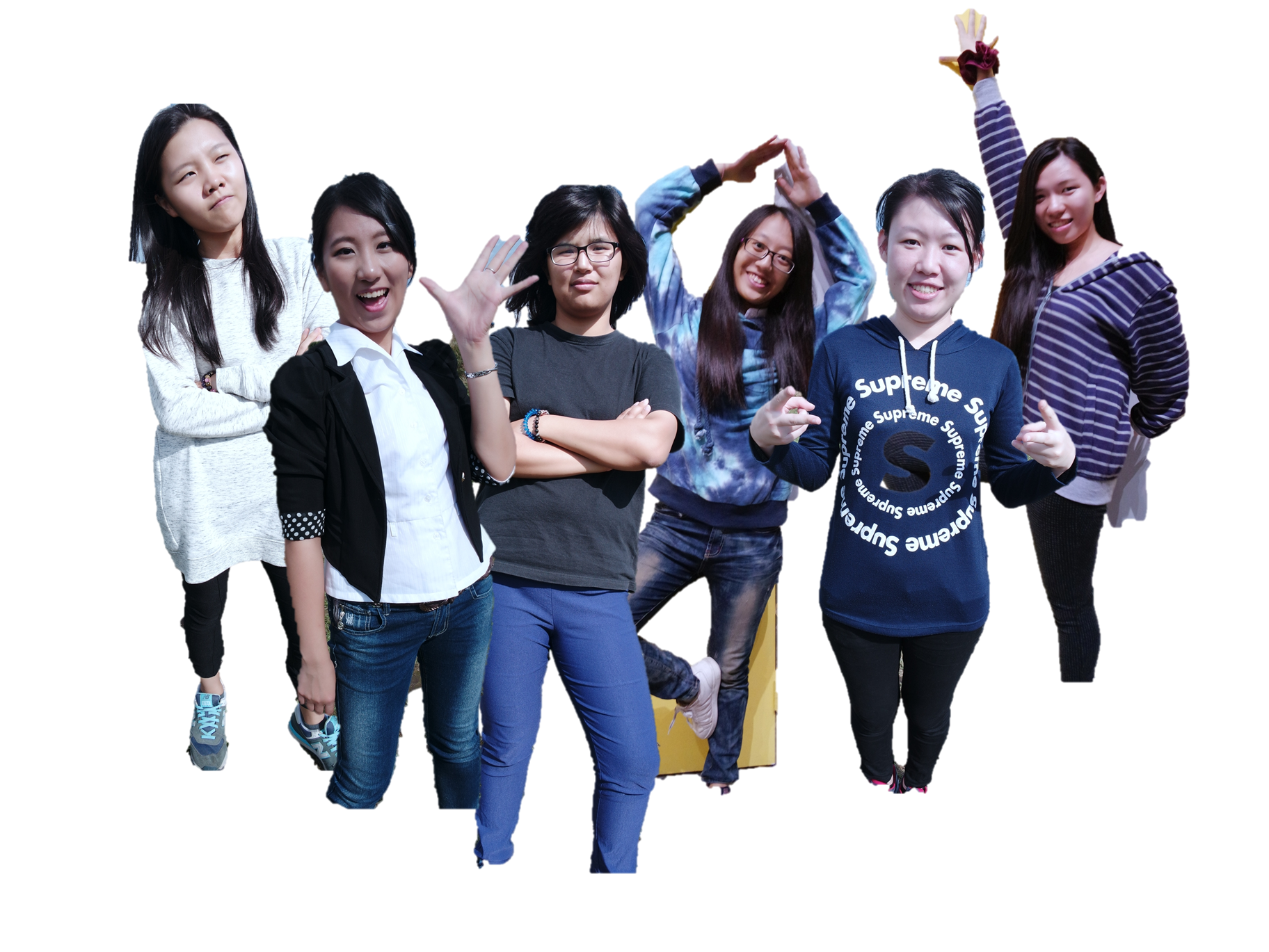 2016/1/11